Consortium Euro-Méditerranéen TETHYSRéunion du Conseil d’Administration19-20 Février 2010
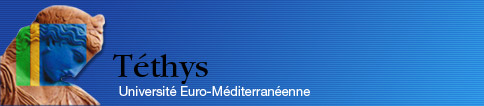 The High-Tech Clusters in Liguria
Daniele Caviglia 
University of Genoa
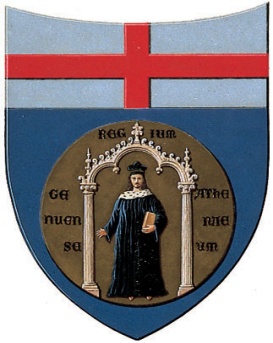 19 Feb 2010
University of Genoa
1
Regional Competitiveness
In a knowledge-driven economy, new job and wealth creation derive from the accelerated commercialization of innovative, world-class technological products and services
A region’s accumulated research and innovation assets  may enable the growth of entrepreneurial knowledge-based enterprises in that region
High-Tech Clusters represent instruments with great potential to improve the level of technology and the competitiveness of the productive system in a given territory: they are regional aggregations of high-technology-content activities, including both research activities and industrial production
Within this model the regional government plays a crucial role in identifying each Cluster mission, in defining the strengths and weaknesses of the territorial area concerned, in initiating innovation activities and in identifying potentially positive social and economic dynamics
19 Feb 2010
University of Genoa
2
…and in Liguria?
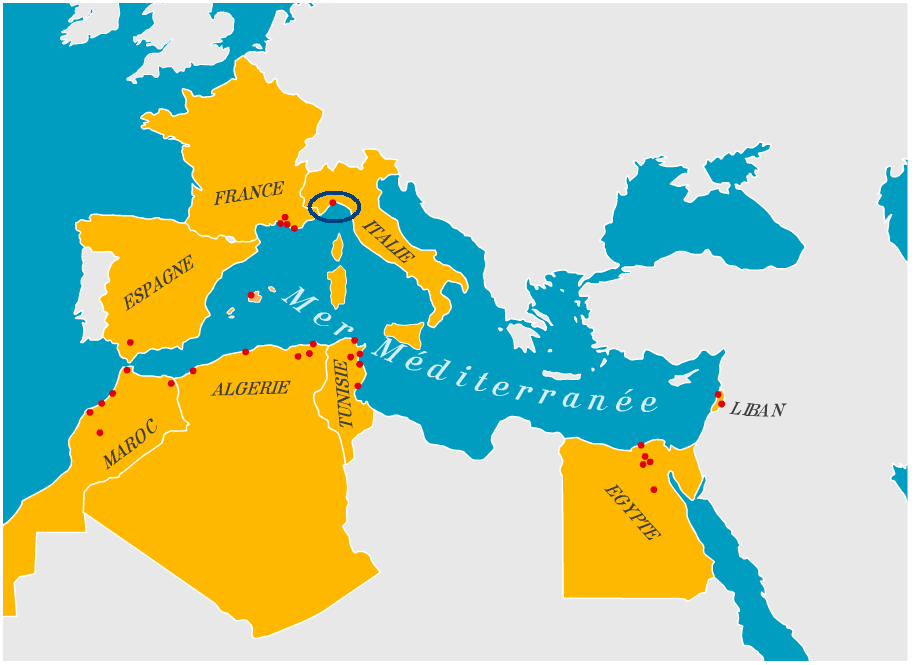 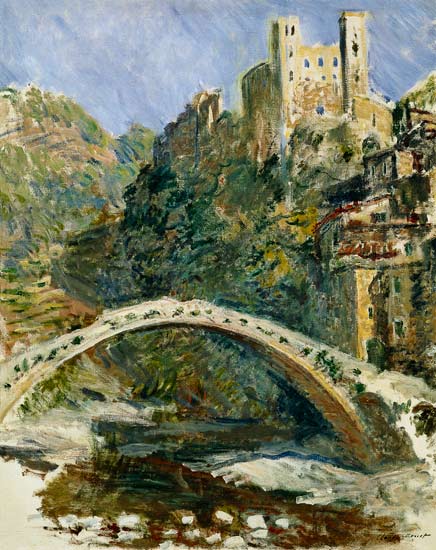 Liguria … is a bridge between….
North and South
East and West
The mountains and the sea
Europe and the Mediterranean
……….

High-tech Clusters may be a bridge 
between past and future
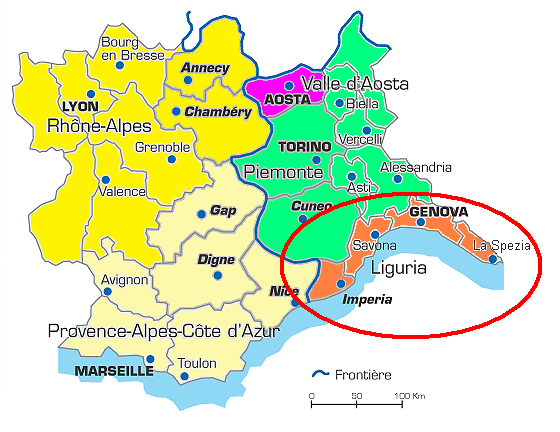 19 Feb 2010
University of Genoa
3
High-Tech Clusters in Liguria
Integrated Intelligent Systems and Technologies (established in 2005)
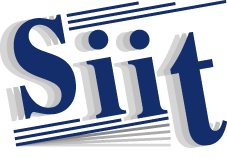 Ligurian District of Marine Technologies (established in 2009)
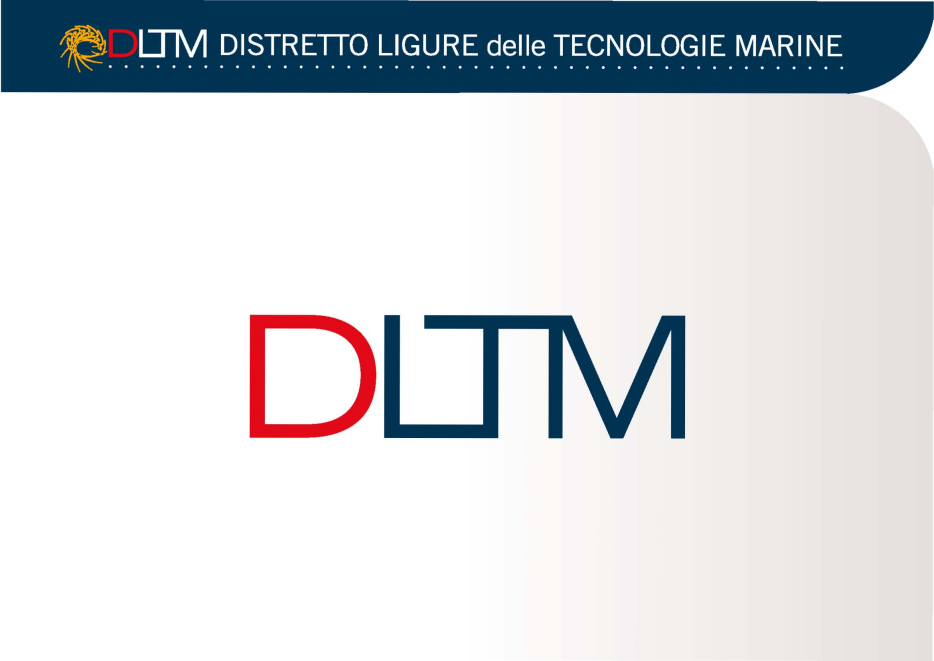 19 Feb 2010
University of Genoa
4
- Consortium Structure
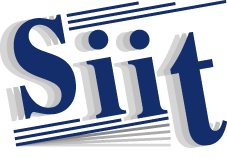 19 Feb 2010
University of Genoa
5
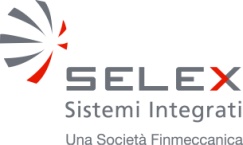 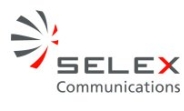 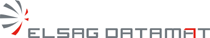 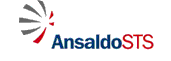 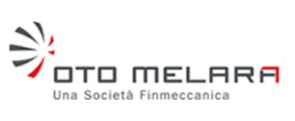 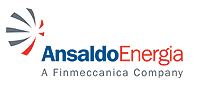 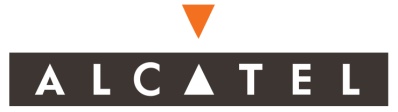 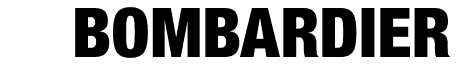 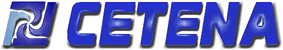 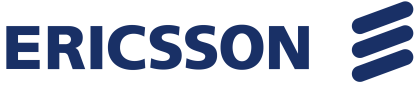 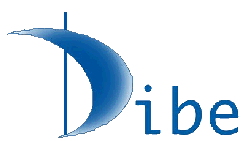 DIMSET
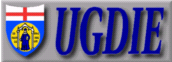 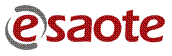 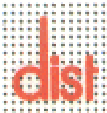 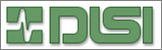 ICT Area
Industrial Area
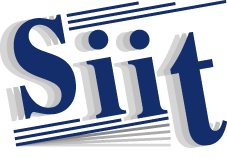 - Integrated Intelligent Systems and Technologies
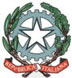 ITALIAN GOVERNMENT
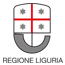 Consortium SIIT-PMI
Founded in Genoa on July 2006
83  Small & Medium Enterprises







Overall SIIT-PMI working people: 1830
Global Business volume: 220 M€ p.y.
REGIONE LIGURIA
University
Departments
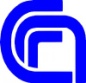 -  CNR
Major LE’s
SME’s
19 Feb 2010
University of Genoa
6
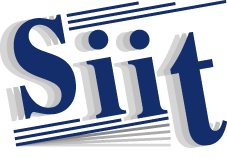 Six main Areas of Interest
Infomobility: Services and products in transport and logistics, to facilitate cooperation and interoperability between trade operators in the various sea, land and air application domains 
Security: Physical and IT security applications with reference to open, crowded public spaces, controlled access sites, large sites and critical infrastructures, protection of coast lines and borders, civil vehicle protection 
Automation: Development of applications in the field of “extended” automation in complex scenarios also favouring the passage of the manufacturing industry from a “resource intensive” model to a “knowledge intensive” model, with reference to various application contexts 
Health: Applications to assist in diagnosis and therapeutic treatment guided by measurements and images 
Complex Organizations : Enabling the definition of functional applications to develop evolved organizational models
Energy: Monitoring, surveillance and diagnostics systems; systems to support operator/process interaction, process modeling and simulation
19 Feb 2010
University of Genoa
7
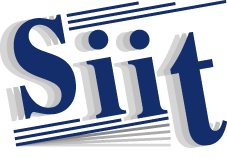 Four Complementary ad Transversal Areas
Aeronautics
Telecommunications
Emergent Technologies
Services
Six Activity domains
Start-up and management
Infrastructures
Industrial Research
Training
Pre-competitive development and technology transfer
Internationalization
19 Feb 2010
University of Genoa
8
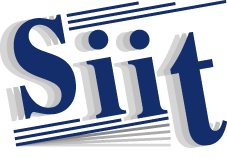 Industrial Research
1st Phase  -  Research projects presented in 2008-2009 (starting in 2010)
 
“Slim-Port”
Covering all aspects of Infomobility, Logistics, Transportation and Security (physical and environmental, land and marine) related to port activity.
Promoted by MSE (Ministry of Economic Development) within the “Industria 2015” framework
Total funding: ≈ 14 M€
 “S.E.C. – PROCESS” Security Expertise Center
Project for construction of a center for the security that aims to become the first national qualification and certification of products, solutions and services for the security.
Total funding: ≈ 4 M€
2nd  Phase  -  Research projects to launch within 2010
 “Call for proposal” opened in February 2010.  
Planned start of activities within one year (Spring 2011)
Total funding: ≈ 30 M€
19 Feb 2010
University of Genoa
9
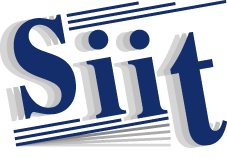 Further initiatives (1/3)
Pre-competitive development and Technology transfer:
About 40 projects on the main Areas of Interest (Info-mobility, Security, Automation, Health, Complex organizations, Energy)., with the aim of implementing technology transfer projects NR) to SMEs. 
Total funding: ≈ 6 M€

Training 
2008 - Post graduate Course on “Advanced Technologies for Integrated Intelligent Systems”. 
1000 hour program of educational activities and stage, for 18 graduates and employed persons, for a selective specialization on the main Areas of Interest .
2009 - Post graduate Course on “International Business Leadership” 
(in  association with Fondazione  Ansaldo)
1500 hour program for 20 graduates and employed persons on 1) Business Focus; 2) Process, Knowledge & People Value; 3) Execution ;4) Innovation & Change.
19 Feb 2010
University of Genoa
10
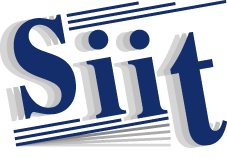 Further initiatives (2/3)
Internationalization
Guidelines
Promote initiatives paying specific attention to SME’s
Support the organization of demonstrative systems to facilitate and accelerate the trade penetration process
Organize  meetings and contacts with European and Extra-European clusters
Identify scenarios and approaches to promote marketing actions.

Main goals
Favour the growth of SMEs and of the SIIT Cluster towards emerging territories and markets 
Promoting partnerships and development of activities in cooperation with European and Extra-European High-Tech Clusters (already operating a MoU with Pôle Capenergies)
Create a common portfolio of offer of services and products of the SMEs to promote abroad 
Worldwide promotion and spread of the technologies of SIIT
19 Feb 2010
University of Genoa
11
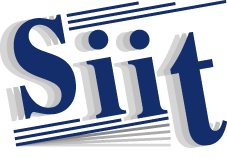 Further initiatives (3/3)
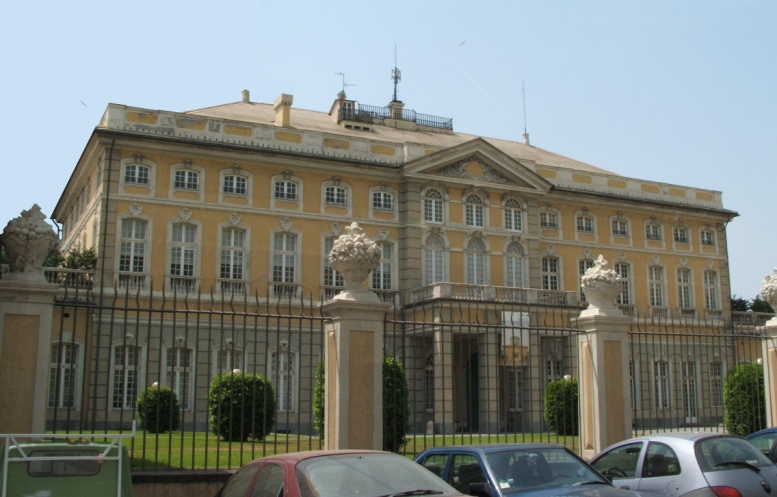 Infrastructure (available in 2010)
Main executive offices 
+ GRID node
Villa Bombrini – Genova Cornigliano
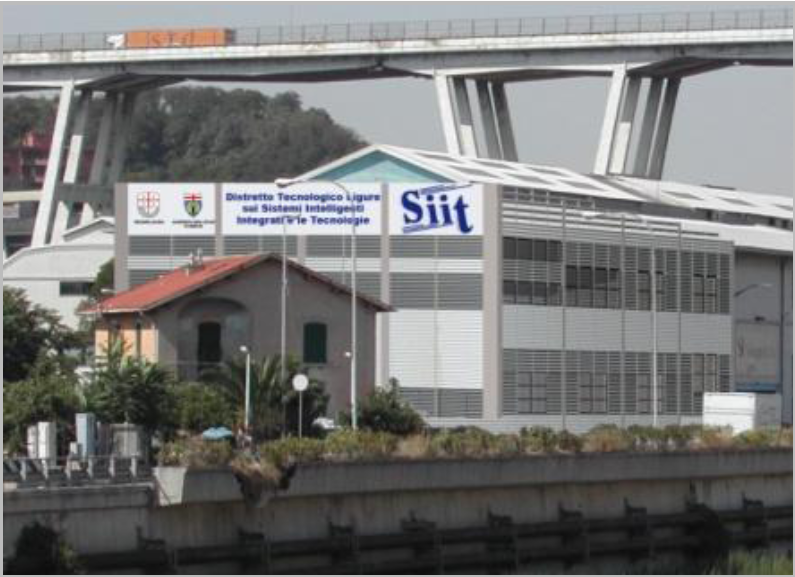 The SIIT Joint Lab
   1500 m2  in Genova Campi

Six laboratories: Security, Infomobility, Automation, Energy, HW & SW Technologies and Processes
+ offices, meeting rooms and show rooms
19 Feb 2010
University of Genoa
12
Ligurian District of Marine Technologies
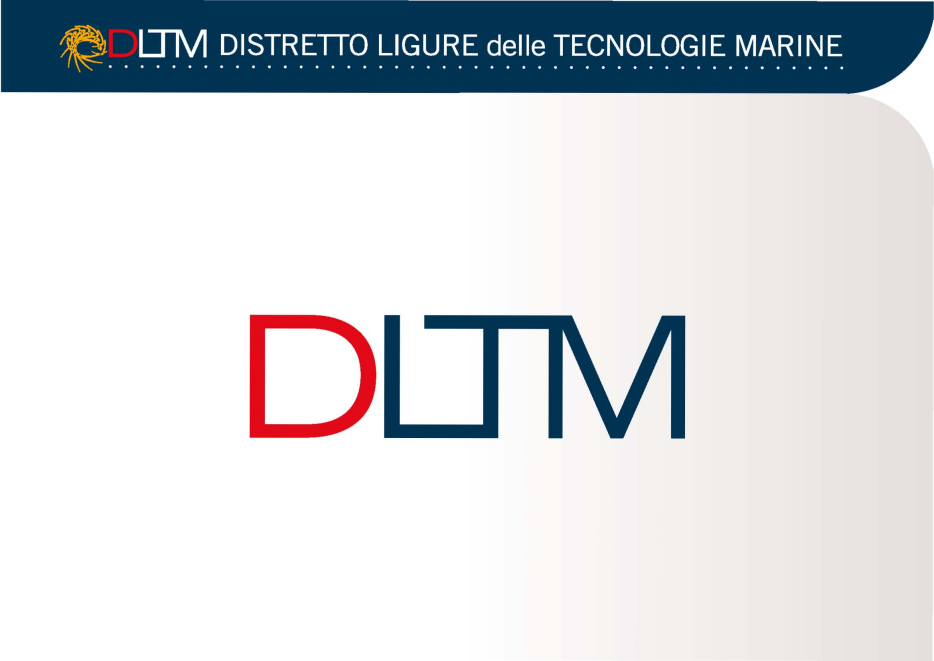 Established July 2009
Shareholders are:
Large Enterprises
(Fincantieri, Finmeccanica, Intermarine, Termomeccanica, Cantieri San Lorenzo) 
More than 60 SME’s grouped in “Consorzio Tecnomar”
University of Genoa
Public Research Centers  (CNR, INGV, ENEA)
Cassa di Risparmio della Spezia 
Chamber of Commerce of La Spezia
Liguria Region
Ministries of Defence and of University and Research
19 Feb 2010
University of Genoa
13
Areas of Interest
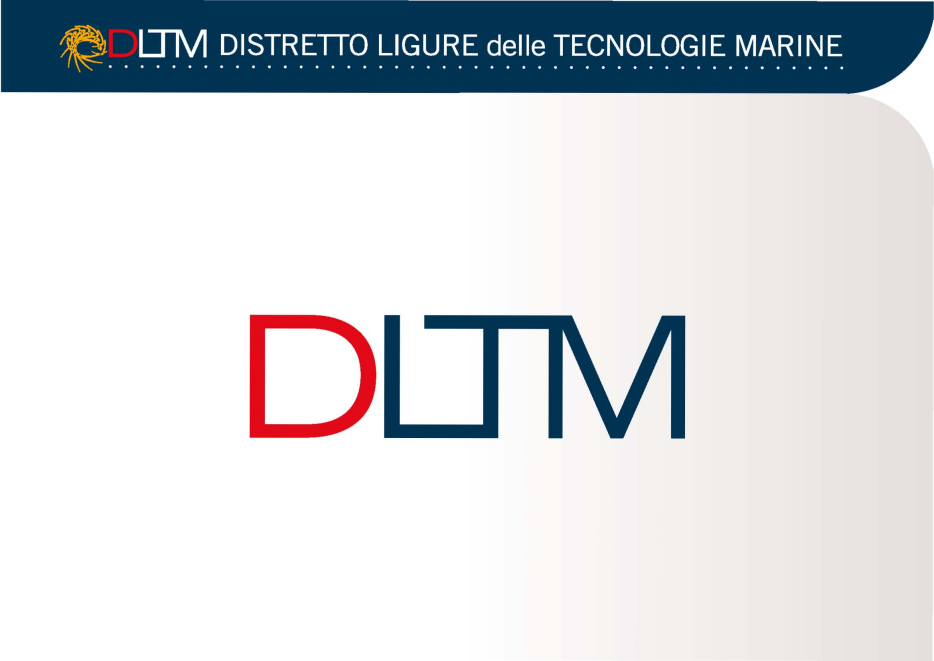 Macro Areas :
Defence Naval System Development :
Commercial  Ships and Leisure Yachts and Megayachts Development
Monitoring, Protection, Safety and Security for Marine Environment
 Research Areas :
Innovative and Environmentally Sustainable Product/Process in Shipbuilding (military and civil)
Innovative  and Eco-sustainable products for Yachts, Megayachts and Interior Design
Off –Shore Platform for Energy Production and Regassifier
Naval and Maritime Systems (military and civil), Automation Equipment, Components and Instrumentations;
Instruments and Equipment for  Undersea Application
Logistics
Advanced Materials for marine applications.
19 Feb 2010
University of Genoa
14
Strategic Objectives and Guidelines
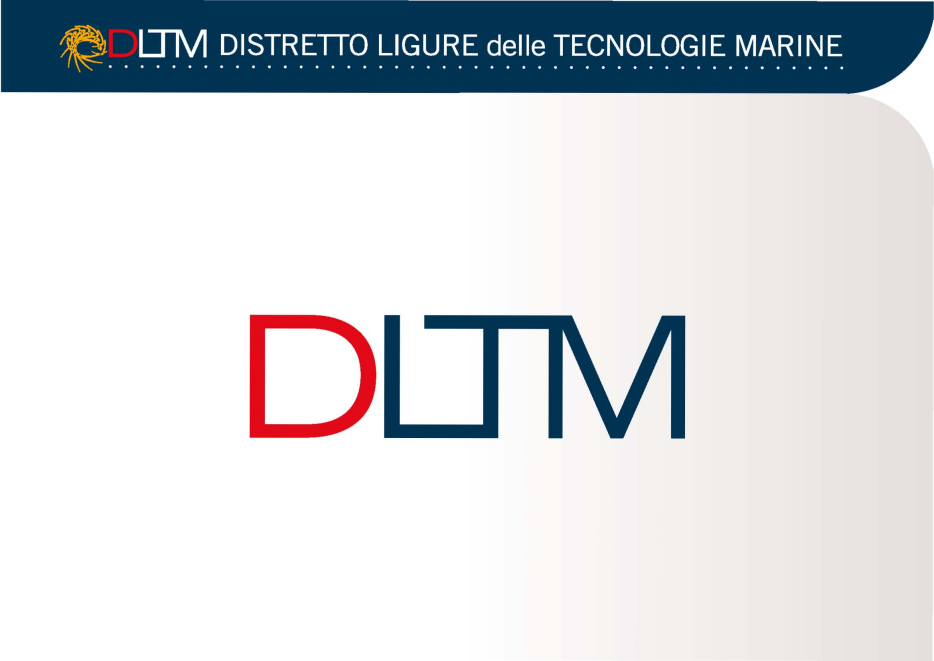 Promoting base and applied research  by sharing knowledge among Universities, Research institutions and enterprises;
Project elaboration/promotion and laboratory creation in line  with European strategic objectives;
Identification and activation of funding processes and/or Venture Capital at regional, national and European level;
Promoting sinergies with other national technology districts;
Developing international relations between the scientific and the business communities of Liguria and other technopoles through memorandums of understanding and partnership agreements and related marketing activities (e.g.: the Partnership agreement with Pole Mer Paca and Bretagne of June 2009)
19 Feb 2010
University of Genoa
15
Activity program and funding
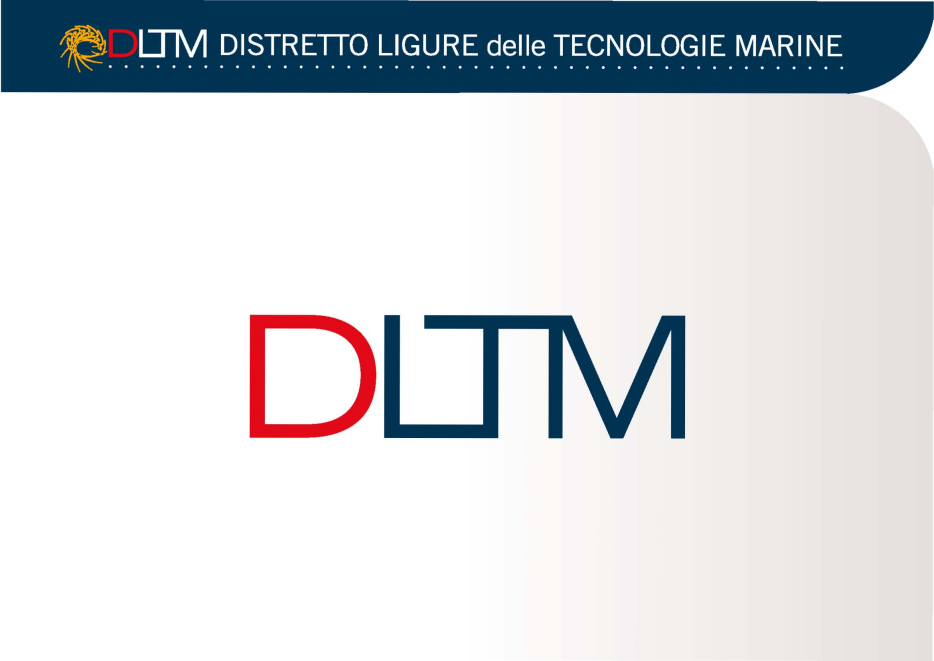 A Joint Action of MIUR, MiSE and Liguria Region 
will support:
21,00 M€ for  Industrial Research / Large Projects 
5,00 M€ for Technological Infrastructure
14,00 M€ for Industrial Research Project and Enterprises  Internationalization, focusing on SMEs 
8,00 M€ for High Level Education.
	 With private investments the total funding will reach 120,00 M€
19 Feb 2010
University of Genoa
16
Location and Technological Infrastructure
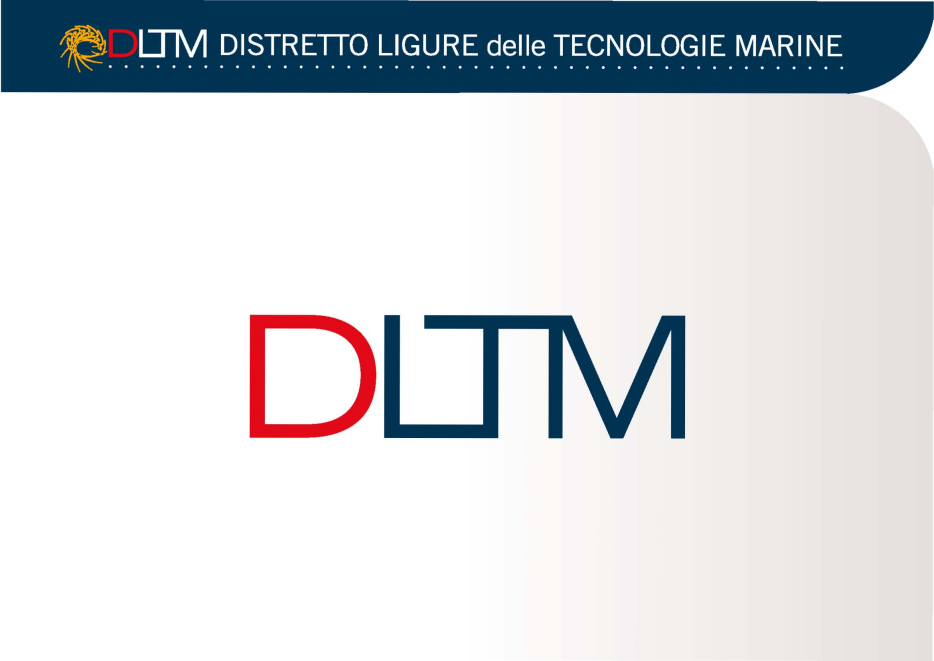 DLTM is presently negotiating with the Italian Navy to use areas with direct sea access
Four Labs for research centers and enterprises
	Fluidodynamics
	Advanced Materials
	High Performance Computing
	Multifunctional Hyperbaric Chamber
In particular the 
High Performance Computing Center (HPC) 
is already available and operational providing   advanced services to Enterprises, Universities and Research Centers
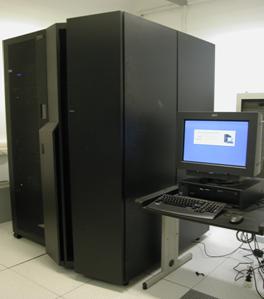 19 Feb 2010
University of Genoa
17
Thank You from….
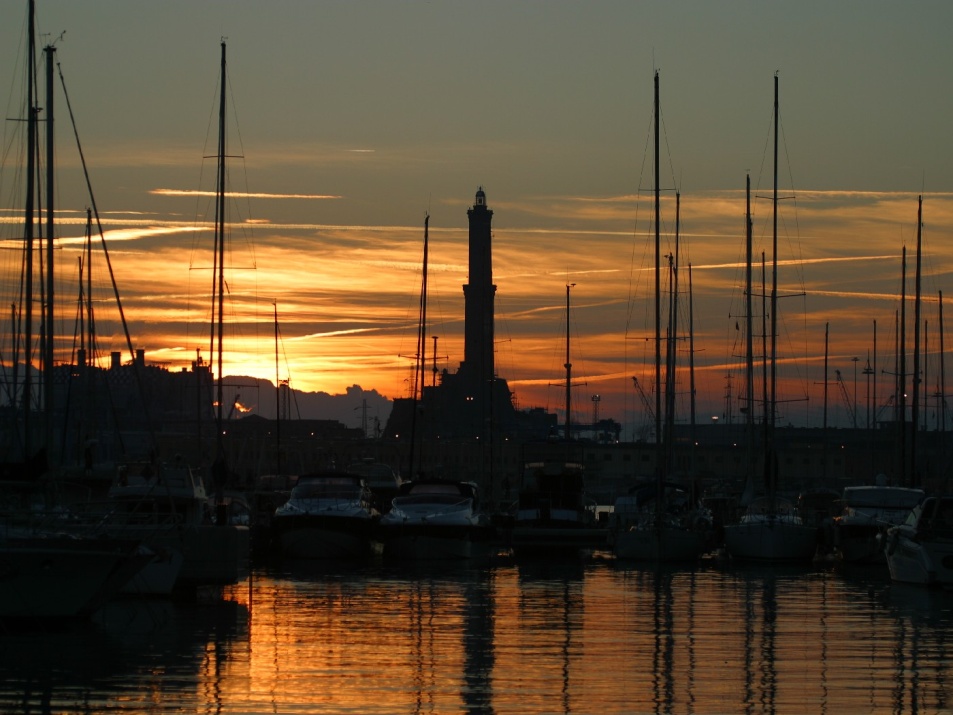 Genoa port and lighthouse
19 Feb 2010
University of Genoa
18